How to estimate the Direct-to-Total Labor Ratio using U.S. Annual Survey of Manufactures/Economic Census
1
Select the Industry Code Based on the Supplier’s Business and Product
Step 1
Go to:

 


Conduct a word search to find possible NAICS codes for the product

Select the NAICS code with the best match and record for later use
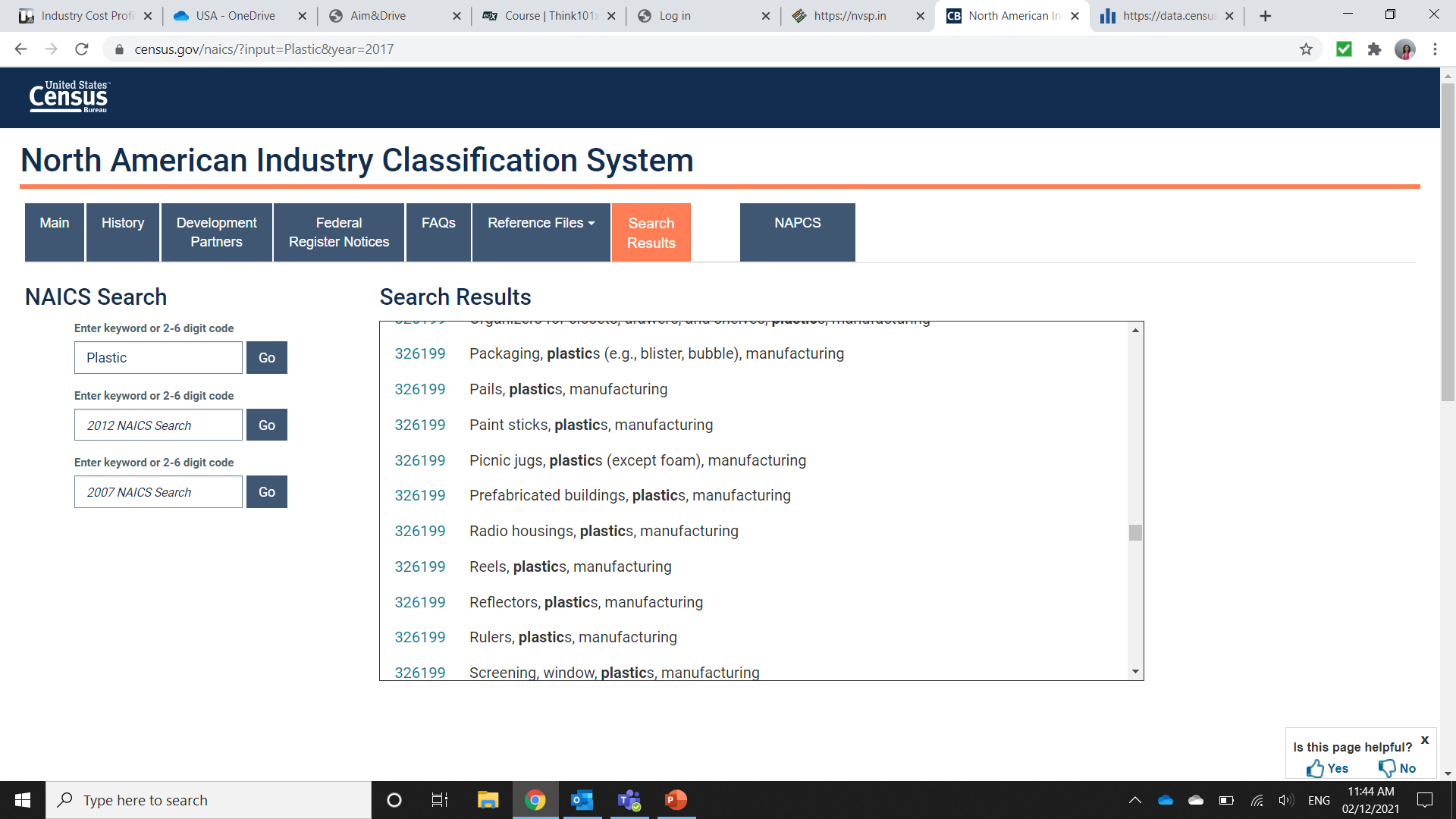 https://www.census.gov/naics/
Tip: click on the code to view its full definition
2
Obtain the latest available Manufacturing Data from the US Bureau of Census for the industry of interest
Step 2
Go to:




Click on Surveys/Programs


Click on Annual Survey of Manufacturers
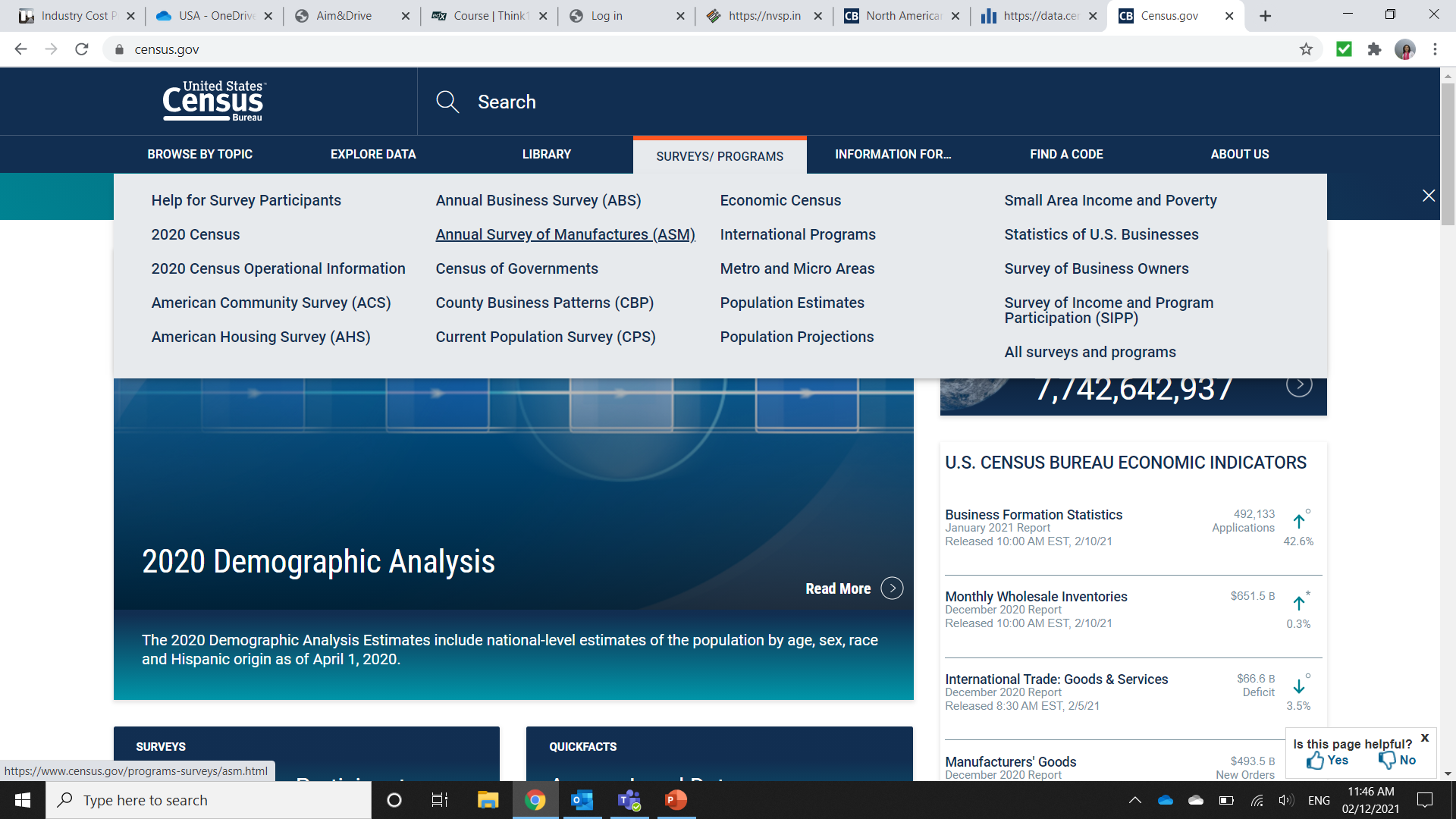 https://www.census.gov/
*Annual Survey of Manufactures is available in the years that the Economic Census is not conducted. Select Economic Census Industry Series if this is the latest information available.
3
Obtain the latest available Manufacturing Data from the US Bureau of Census for the industry of interest
Step 2
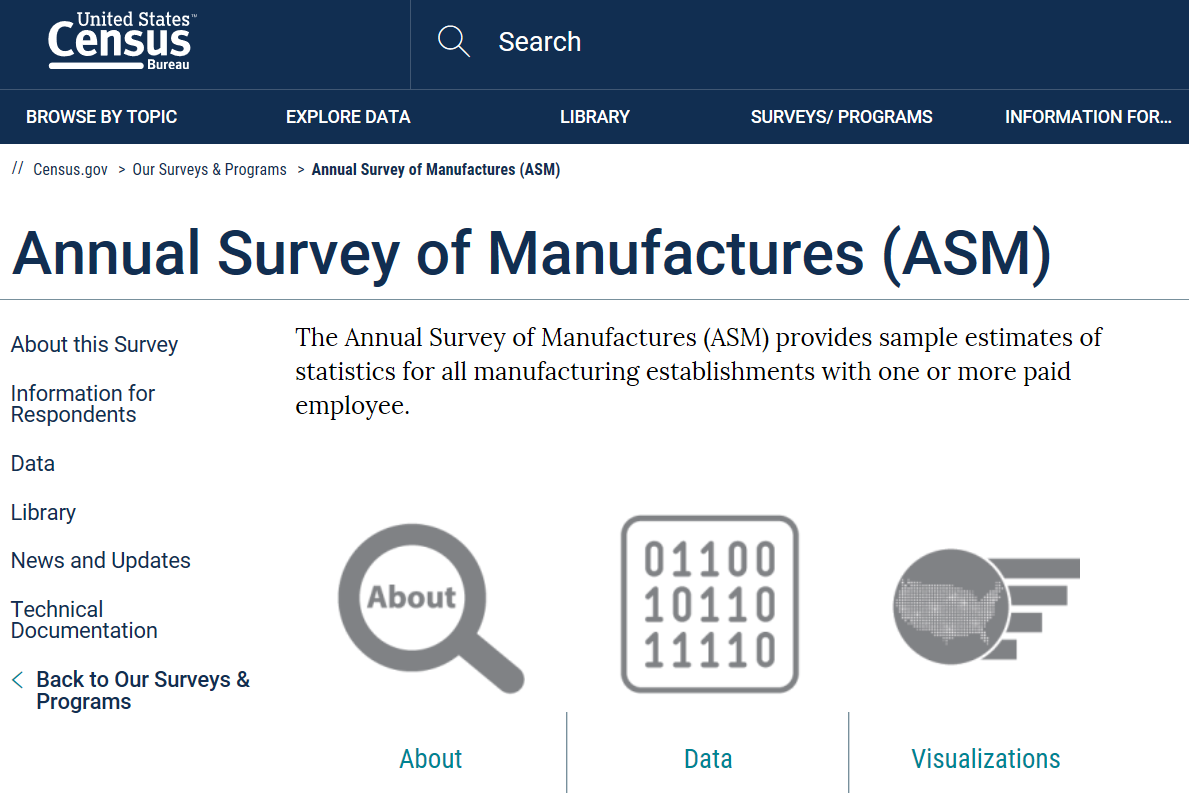 Click on  Data



Click on ASM Tables



Click on latest ASM tables, in this case: 2018 Annual Survey of Manufacturers: Tables
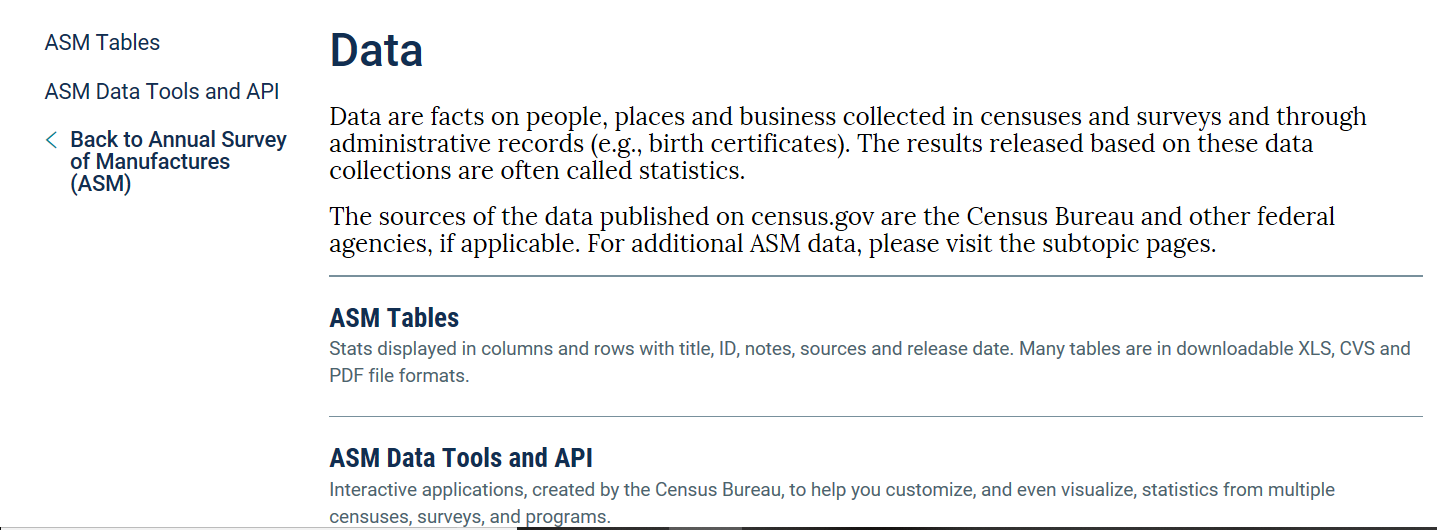 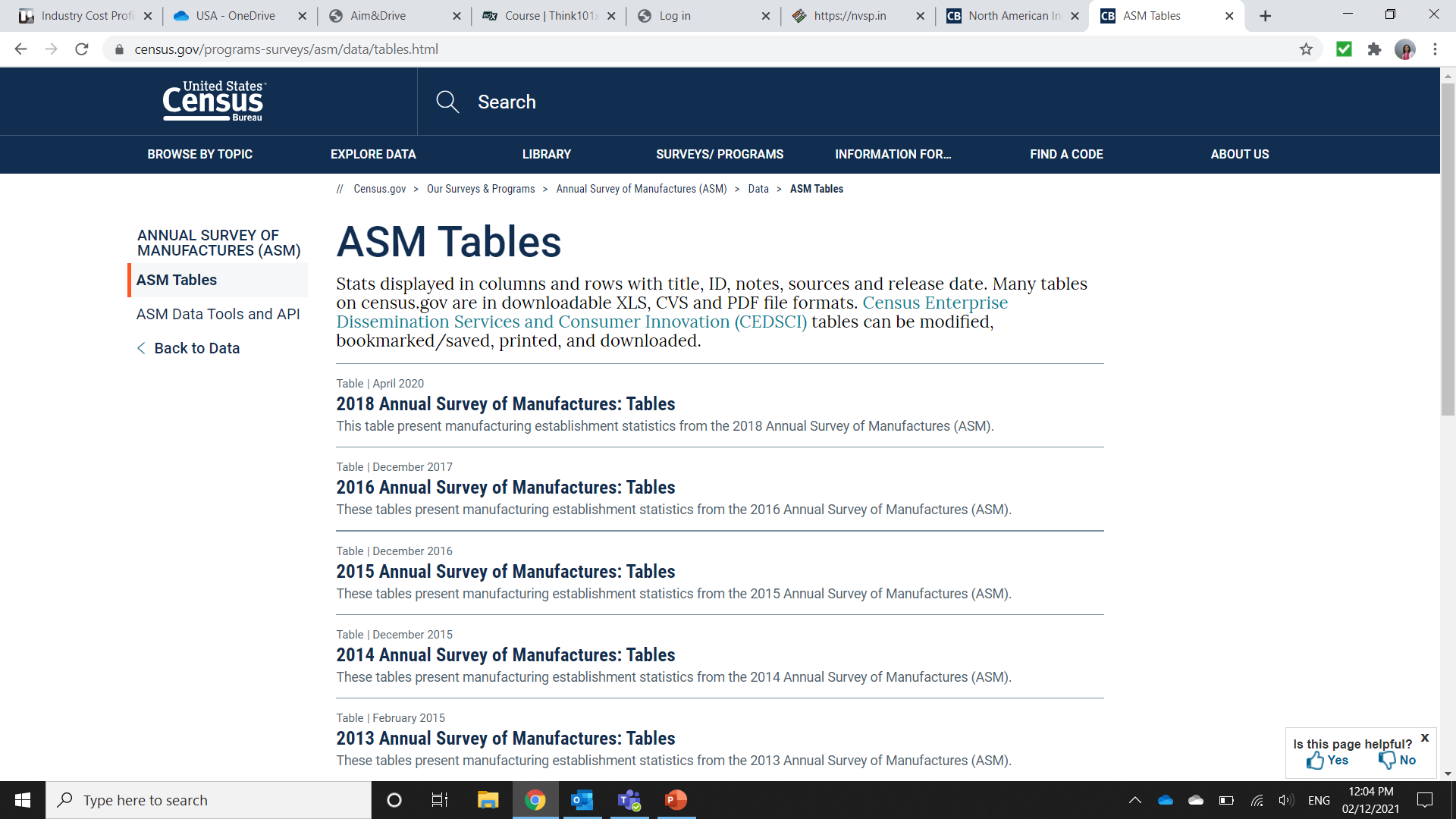 4
Obtain the latest available Manufacturing Data from the US Bureau of Census for the industry of interest
Step 2
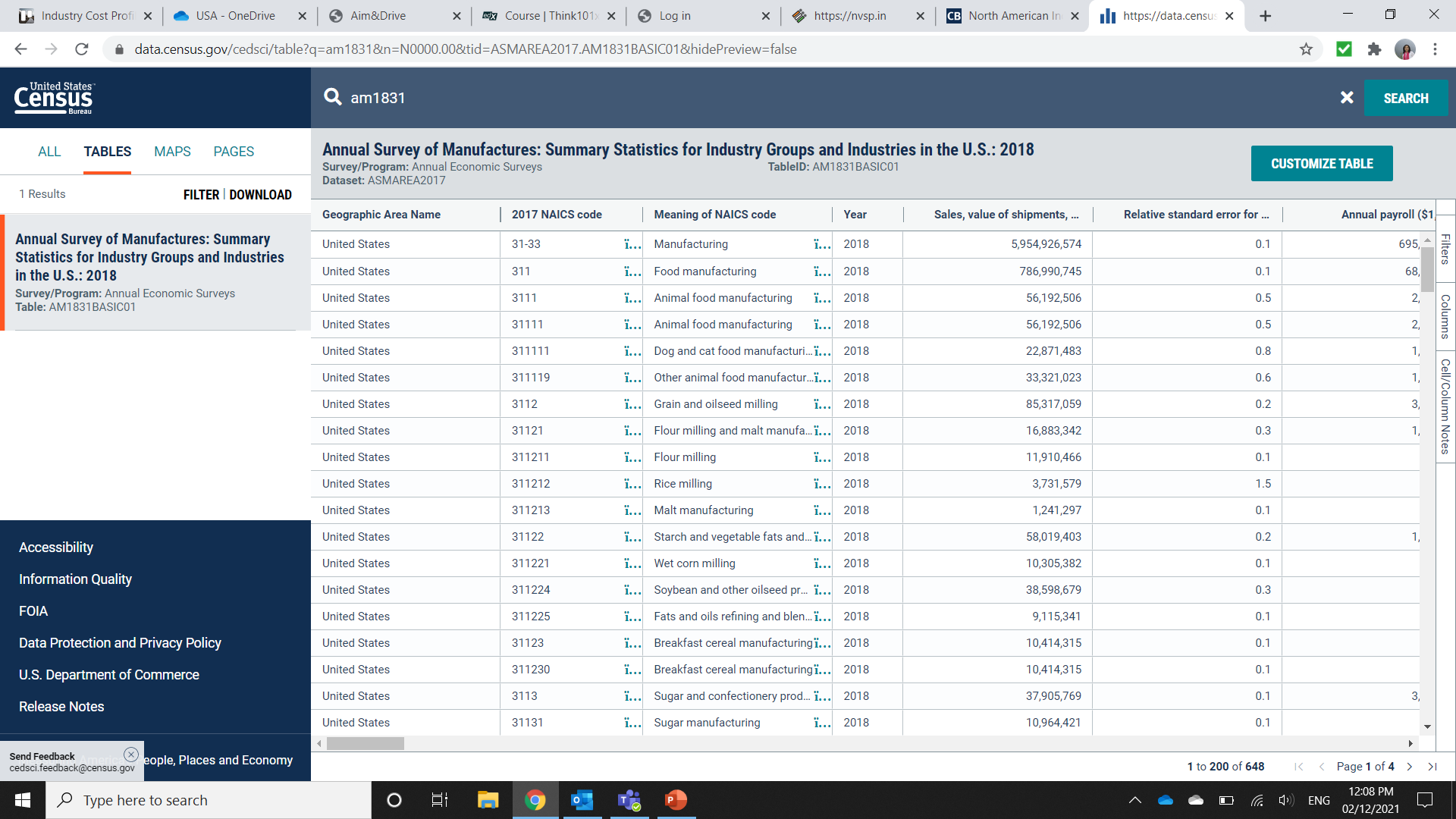 Click on  Customize Table



Click on 123
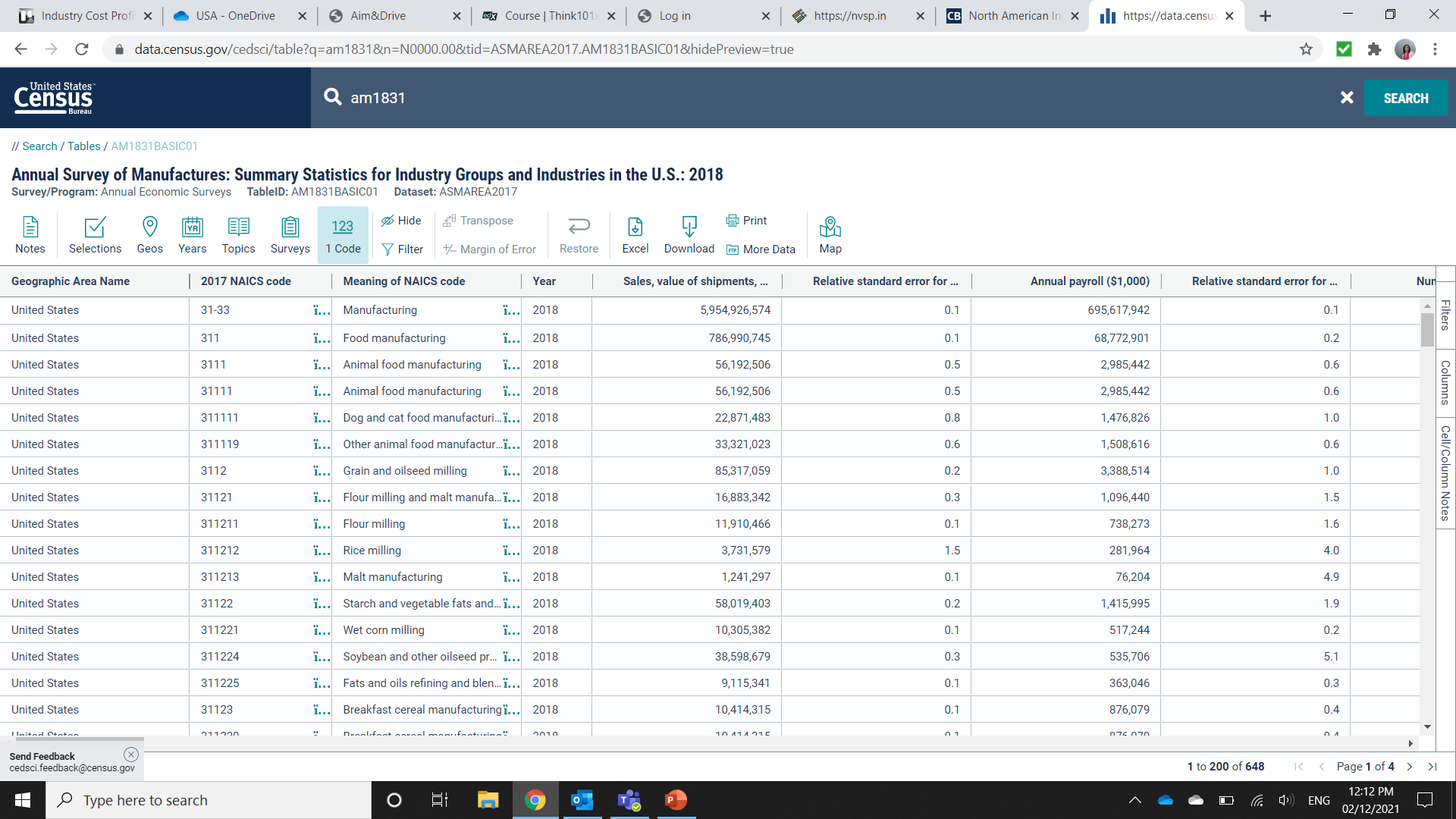 5
Obtain the latest available Manufacturing Data from the US Bureau of Census for the industry of interest
Step 2
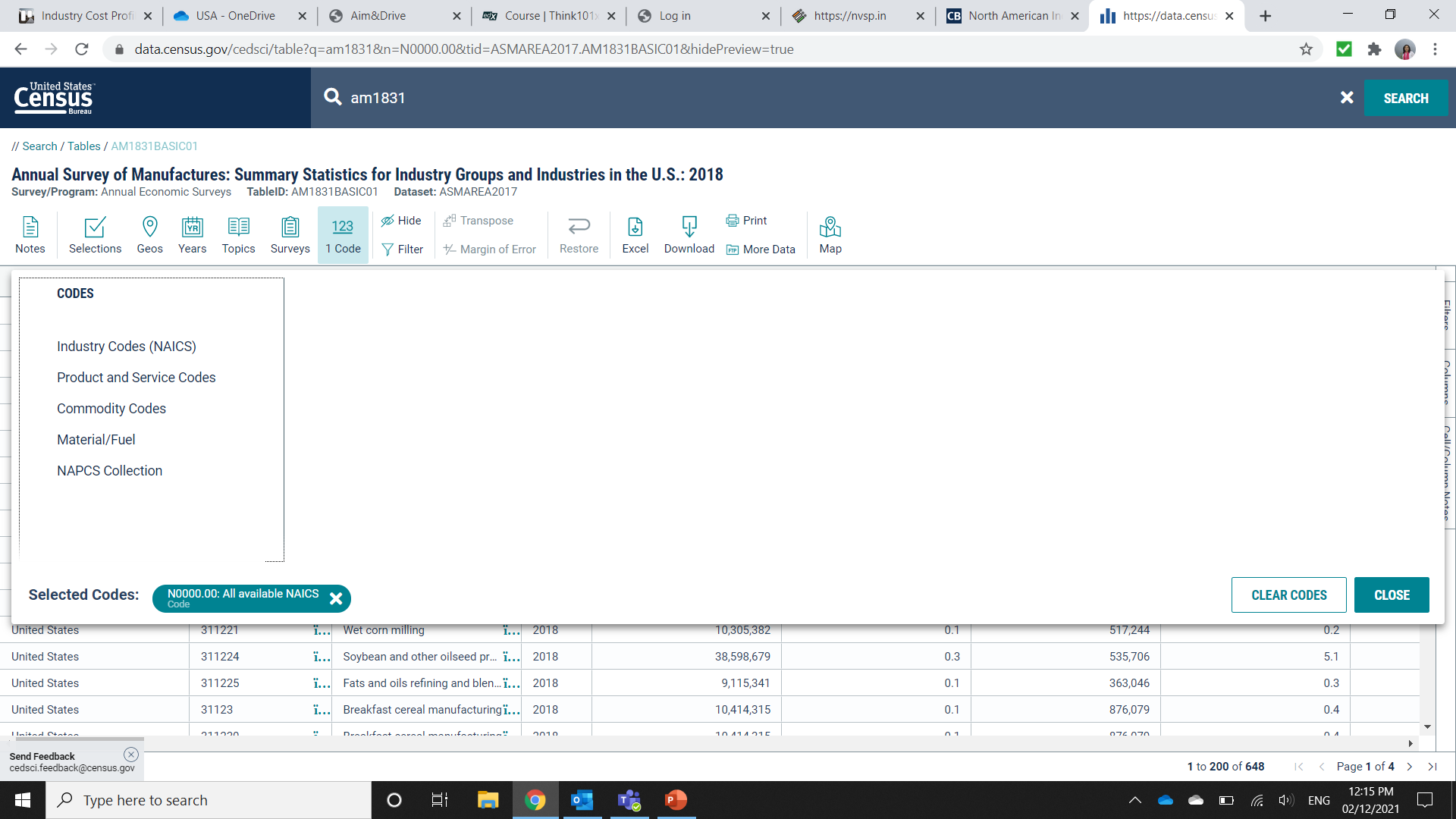 Clear existing selections


Make the following selections:
Industry Codes (NAICS)
31-33 Manufacturing
326 – Plastics and rubber products manufacturing
3261 – Plastics product manufacturing
32619 – Other plastics product manufacturing
326199 – All other plastics product manufacturing
326199 – All other plastics product manufacturing


Click on Close
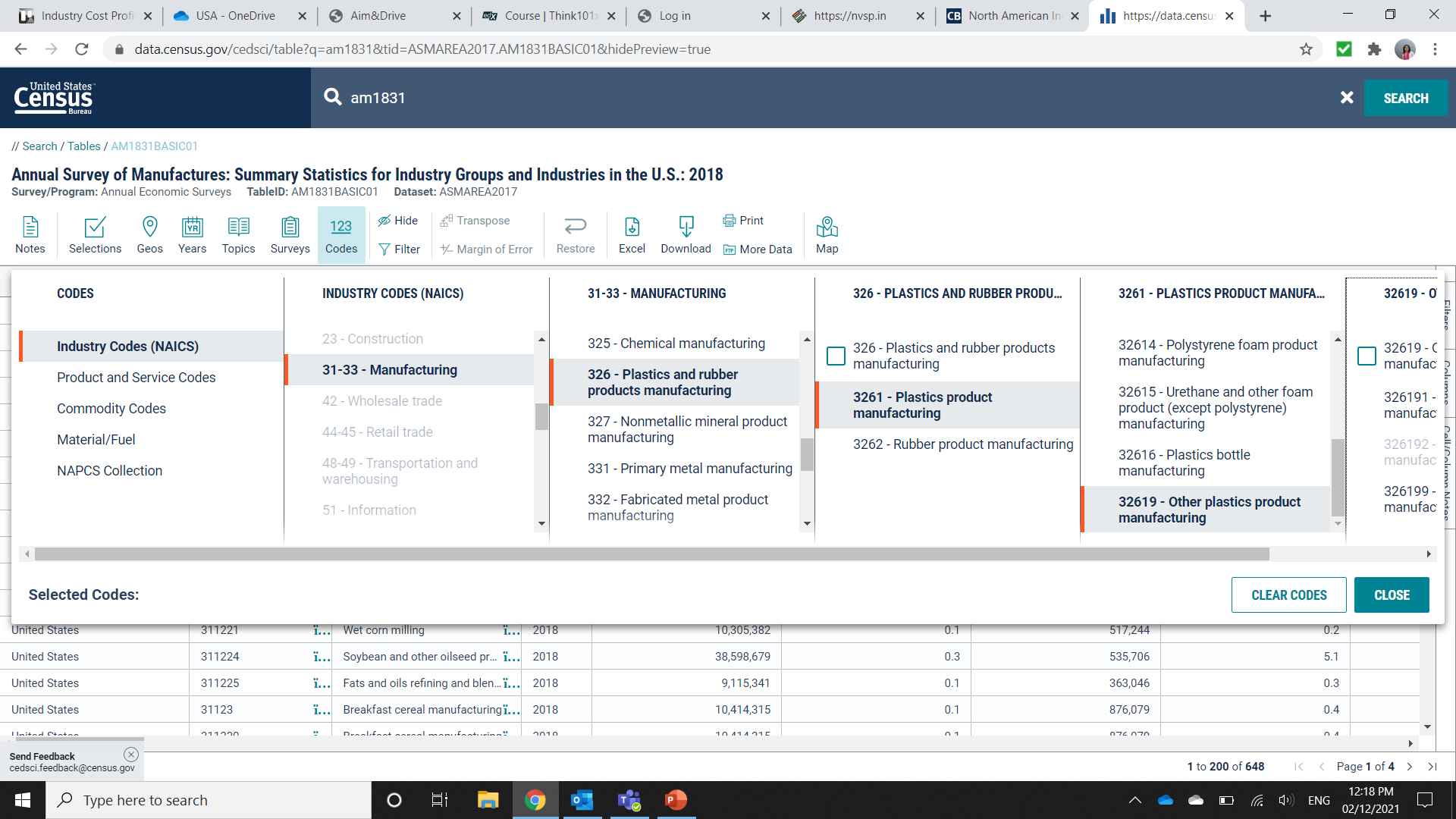 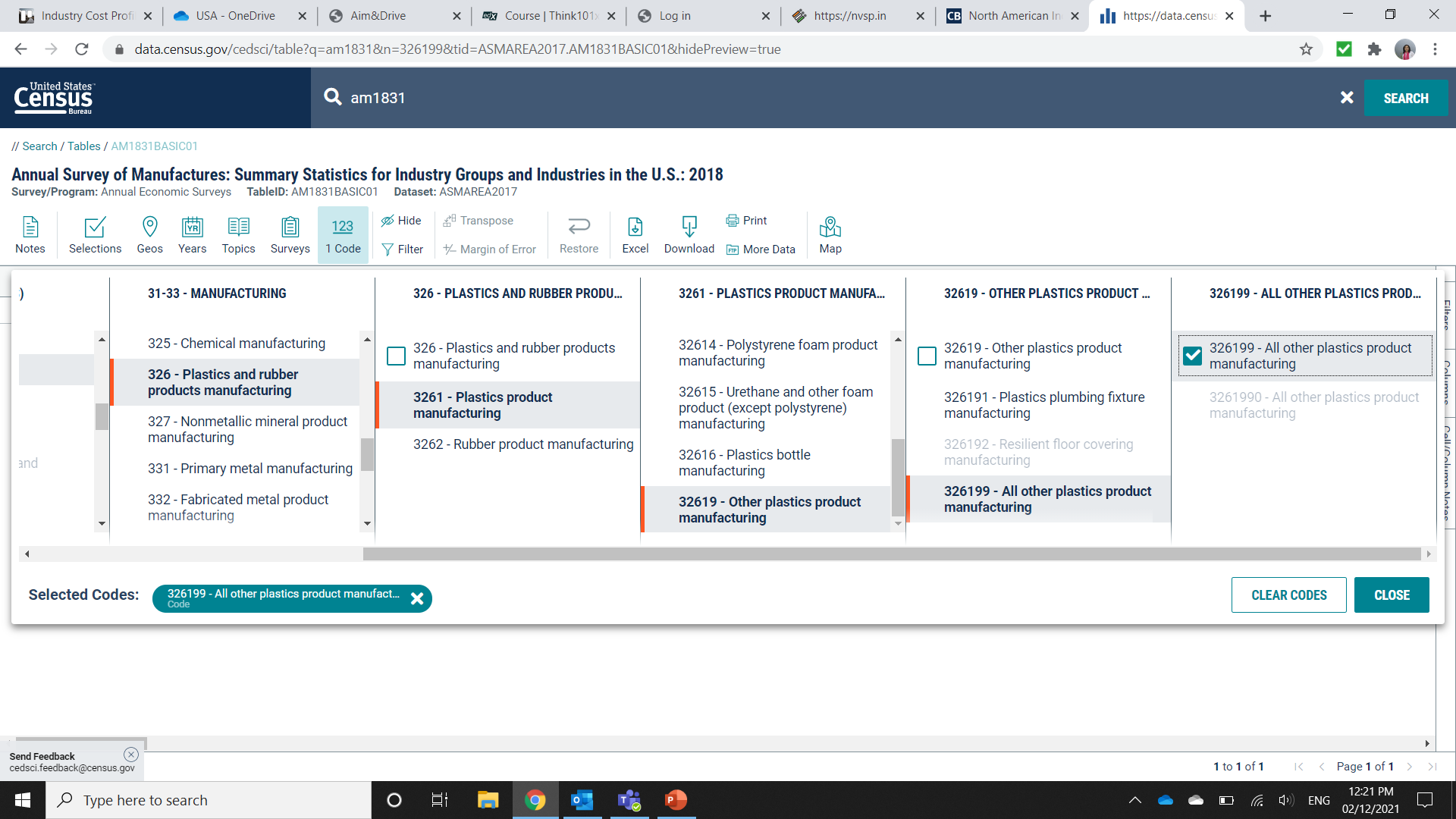 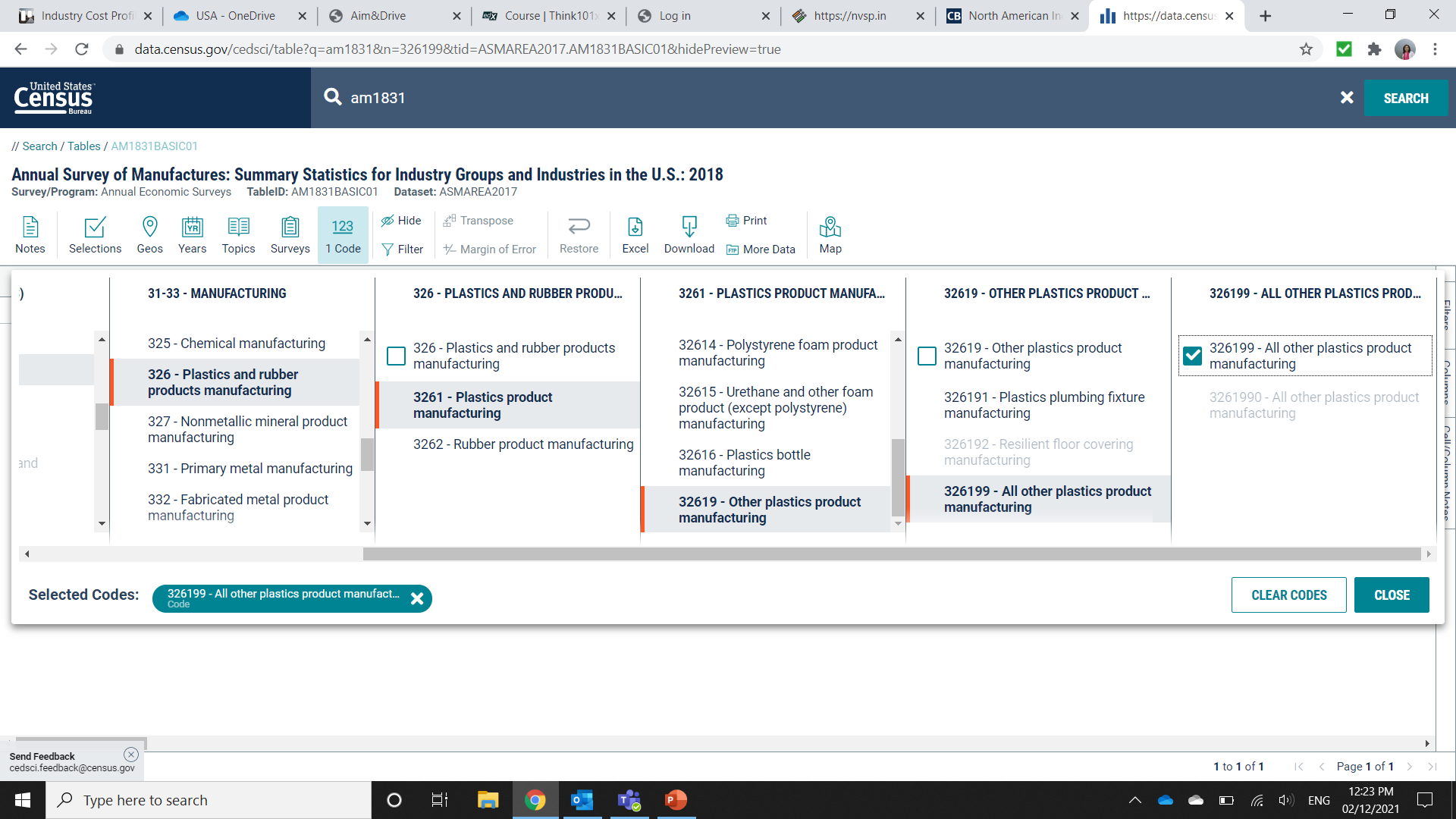 6
Record the values of Annual payroll and Production workers annual wages
Step 3
Download the data in an excel if required, or,


Note the following values:
Annual Payroll($1000)
- Production and/or development and exploration workers annual wages ($1000)
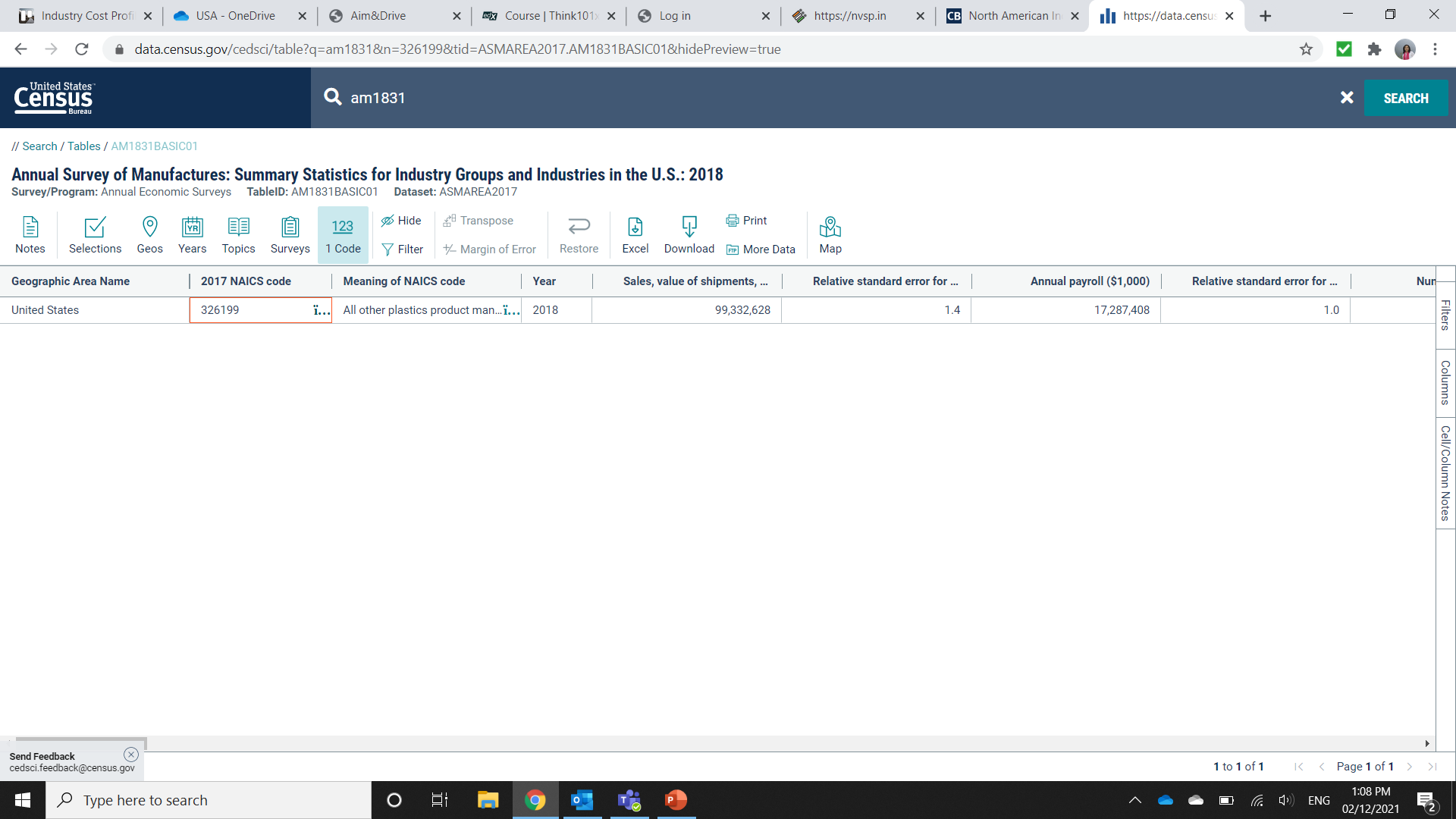 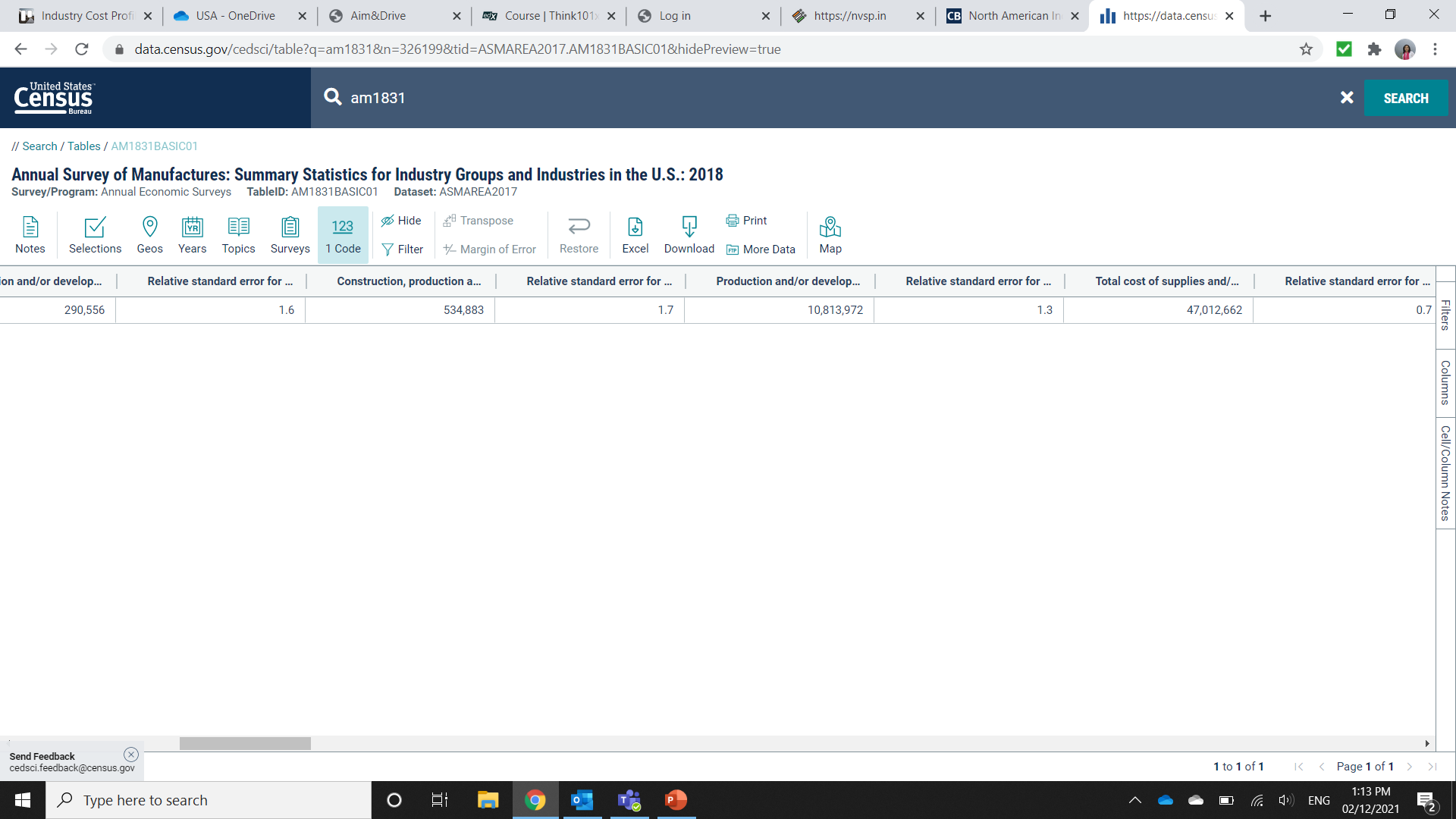 7
Calculate the Direct-to-Total Labor ratio for the industry
Step 4
Calculate the Direct Labor to Total Labor ratio as:
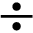 DL/TL= (Production workers annual wages/Annual payroll)
8
Tip
Use the U.S. Direct-to-Total Labor ratio as a proxy ratio when building an Industry Cost Profile for a country where only information for Total Wages is available.
9